Animatorzy Wizerunku Polski w Europie
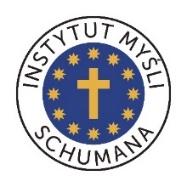 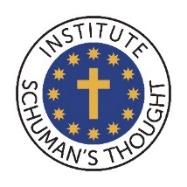 Wkład Polski do budowania relacji między ludźmi różnych narodów Europy odwołujących się do wspólnych korzeni naszego kontynentu realizowany w formie turystyki kulturowej

Ryszard Krzyżkowski
Ryszard.Krzyzkowski@IMSchuman.com
www.IMSchuman.com	                                       www.awpe.pl                            AWPE@IMSchuman.com
1
Animatorzy Wizerunku Polski w Europie
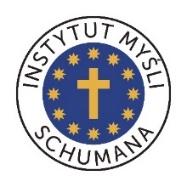 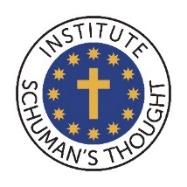 Plan spotkania
1.	Walory historyczne Podróży Śladami Schumana
2.	Robert Schuman jako polityk, prawnik i lider
3.	Czcigodny Sługa Boże Robert Schuman jako katolik – jego duchowość i charakter
4.	Wizja Roberta Schumana powojennej Europy jako Wspólnoty Narodów
5.	Walory poznawcze Podróży - Zwiedzanie Europarlamentu w Strasburgu, zwiedzanie Trybunału 	Sprawiedliwości w Luksemburgu w celu poznania obecnego kształtu Unii Europejskiej
6.	Konferencja „Powrót do Europy Schumana” jako przyczynek dla zbudowania międzynarodowego ruchu 	Wspólnoty Narodów Europy
7.	Walory turystyczna Podróży
8.	Podróż Śladami Schumana jako sposób na integracje środowisk pro Schumanowskich w Europie w 	ramach międzynarodowych Grup Schumana
9.	Idea i praktyczna realizacja projektu Wigilia bez Granic i Wielkanoc bez Granic
10.	Dyskusja
www.IMSchuman.com	                                       www.awpe.pl                            AWPE@IMSchuman.com
2
Animatorzy Wizerunku Polski w Europie
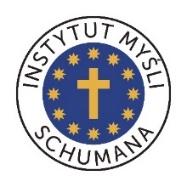 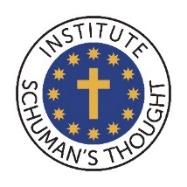 Walory historyczne Podróży Śladami Schumana

Podróż Śladami Schumana jest bardzo dobrą okazją do poznania naszej najnowszej historii w kontekście kształtowania się powojennej Europy jak również poprzez poznanie historii osób, które kształtowały jej idee, głównie Czcigodnego Sługi Bożego Roberta Schumana. Podróż pozwala rozszerzyć i pogłębić wiedzę przyswojona z książek. To również okazja poznania, zobaczenia historii innych narodów, które dzieliły z nami los, lub których doświadczenia różniły się od naszych, polskich, poznanie wartości jakimi się kierowały.
www.IMSchuman.com	                                       www.awpe.pl                            AWPE@IMSchuman.com
3
Animatorzy Wizerunku Polski w Europie
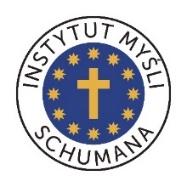 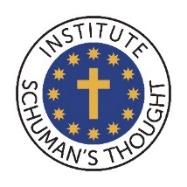 Robert Schuman jako polityk, prawnik i lider

Robert Schuman urodził się w Luksemburgu 29 czerwca 1886 roku - francuski polityk, mąż stanu, dwukrotny premier Francji, reformatorski minister finansów oraz minister spraw zagranicznych, będący jedną z kluczowych postaci w kształtowaniu powojennej Europy i stosunków transatlantyckich, uznawany za jednego z ojców Wspólnoty Europejskiej, Rady Europy i NATO. Pełnił również funkcję przewodniczącego Parlamentu Europejskiego. Poznanie Roberta Schumana od tej strony jest bardzo potrzebne, aby przedstawić go dzisiejszemu młodemu pokoleniu jako wzór do naśladowania, wzór pełnienia obowiązków publicznych.
www.IMSchuman.com	                                       www.awpe.pl                            AWPE@IMSchuman.com
4
Animatorzy Wizerunku Polski w Europie
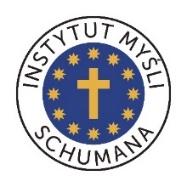 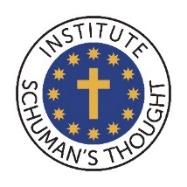 bowiązków publicznych.
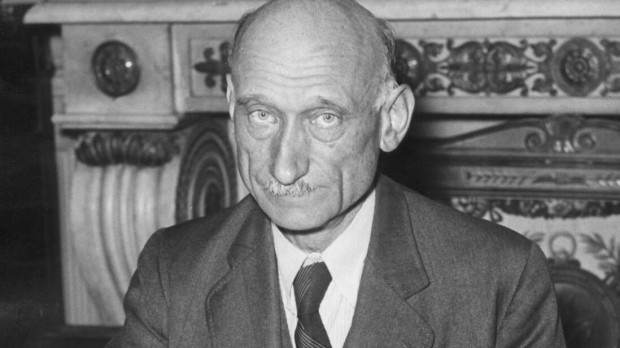 www.IMSchuman.com	                                       www.awpe.pl                            AWPE@IMSchuman.com
5
Animatorzy Wizerunku Polski w Europie
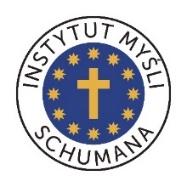 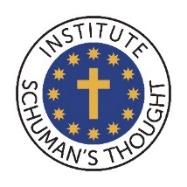 Czcigodny Sługa Boży Robert Schumana jako osoba – jego charakter i duchowość 

14 maja 2004 r. Kościół katolicki rozpoczął proces beatyfikacyjny Roberta Schumana. 19 czerwca 2021 papież Franciszek podpisał dekret o heroiczność cnót i odtąd przysługuje mu tytuł Czcigodnego Sługi Bożego. Schuman łączył w sobie kilka (wydawałoby się wykluczających się) cech. Z jednej strony był zdystansowany i wręcz pełen rezerwy. Z drugiej, miał opinię człowieka nie zabiegającego o honory, zaszczyty i stanowiska. Podkreśla się, że nie przejawiał typowej dla wielu liderów politycznych hipokryzji moralnej. Obce było mu stosowanie nieczystych chwytów, stawiających rywali pod ścianą.
www.IMSchuman.com	                                       www.awpe.pl                            AWPE@IMSchuman.com
6
Animatorzy Wizerunku Polski w Europie
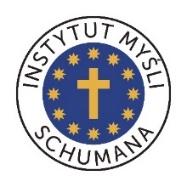 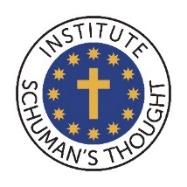 Wizja Roberta Schumana powojennej Europy jako Wspólnoty Narodów.

Robert Schuman podjął propozycję Jeana Monneta połączenia tych działów gospodarek Niemiec i Francji, które pobyły podstawą przemysłu zbrojeniowego, jak górnictwo i hutnictwo, na zasadach partnerskich z Niemcami. Robert Schuman dostrzegł w tej propozycji szanse na, z jednej strony, kontrolowanie przemysłu niemieckiego, a z drugiej ustawienie Niemców w roli partnerskiej nie uwłaczającej godności narodu niemieckiego jak to było w przypadku warunków pokojowych zaproponowanych Niemcom przez Francje po pierwszej wojnie światowej. Jego wizja Wspólnoty Narodów Europy opierała się na wartościach chrześcijańskich.
www.IMSchuman.com	                                       www.awpe.pl                            AWPE@IMSchuman.com
7
Animatorzy Wizerunku Polski w Europie
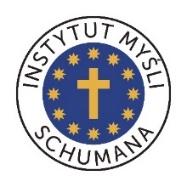 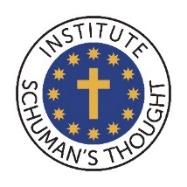 Walory poznawcze Podróży - Zwiedzanie Europarlamentu w Strasburgu, zwiedzanie Trybunału Sprawiedliwości w Luksemburgu w celu poznania obecnego kształtu Unii Europejskiej

Altiero Spinelli to włoski neomarksista, który w czasie drugiej wojny światowej, uwięziony na wyspie Ventotene napisał swój Manifest. Altiero Spinelli w latach siedemdziesiątych bardzo dużo angażował się w jednoczenie Europy na modłę lewicową. Spinelli zmarł w 1986 roku, ale już w 1992 traktatem z Mastricht została powołana do życia Unia Europejska, która była realizacją jego wizji zjednoczonej Europy. Do traktatu z Mastricht został dołączony właśnie Manifest z Ventotene jako teoretyczna podbudowa ideologiczna kierunku w jakim ma zdążać Unia Europejska czyli do superpaństwa.
www.IMSchuman.com	                                       www.awpe.pl                            AWPE@IMSchuman.com
8
Animatorzy Wizerunku Polski w Europie
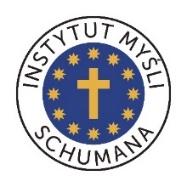 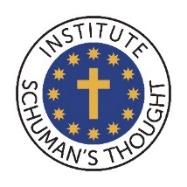 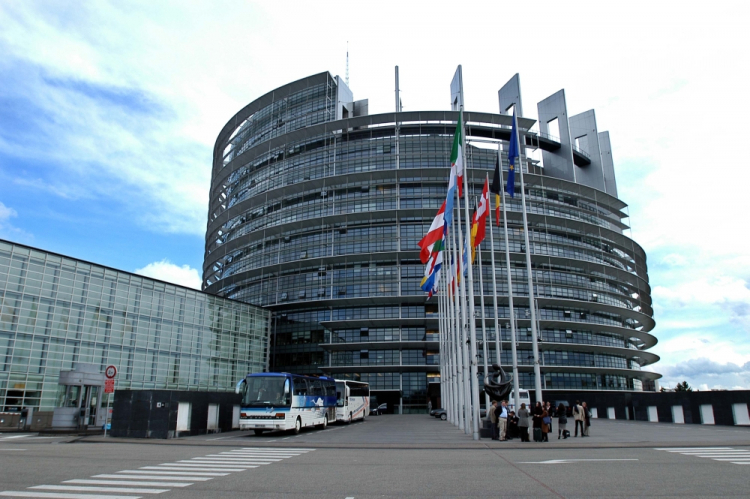 www.IMSchuman.com	                                       www.awpe.pl                            AWPE@IMSchuman.com
9
Animatorzy Wizerunku Polski w Europie
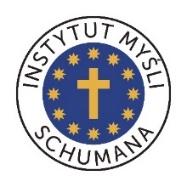 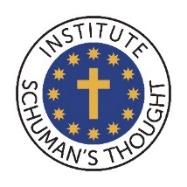 Konferencja „Powrót do Europy Schumana” jako przyczynek dla zbudowania międzynarodowego ruchu Wspólnoty Narodów Europy

Celem tej konferencji będzie nie tylko przypomnienie wizji zjednoczonej Europy jaką miał Robert Schuman, ale również wypracowanie konkretnych wniosków i działań, które mają pomóc przywrócić Europę do jej chrześcijańskich korzeni. Będzie to możliwe tylko wówczas jeżeli różne środowiska europejskie zjednoczą swoje siły w wypracowaniu nowego modelu funkcjonowania Zjednoczonej Europy jako Wspólnoty Narodów Europy.
www.IMSchuman.com	                                       www.awpe.pl                            AWPE@IMSchuman.com
10
Animatorzy Wizerunku Polski w Europie
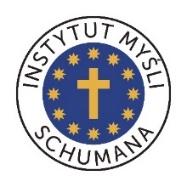 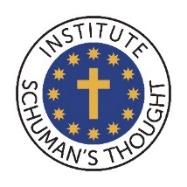 Walory turystyczne Podróży

Będziemy zwiedzać takie miasta jak Metz, Strasburg, Luksemburg oraz małe miasteczko Maria Laach, gdzie mieści się opactwo Benedyktynów niemieckich. Możemy podziwiać piękne i bogate starówki tych miast, przepiękne kościoły gotyckie, brać udział w wydarzenia kulturalnych.
www.IMSchuman.com	                                       www.awpe.pl                            AWPE@IMSchuman.com
11
Animatorzy Wizerunku Polski w Europie
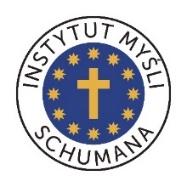 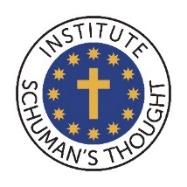 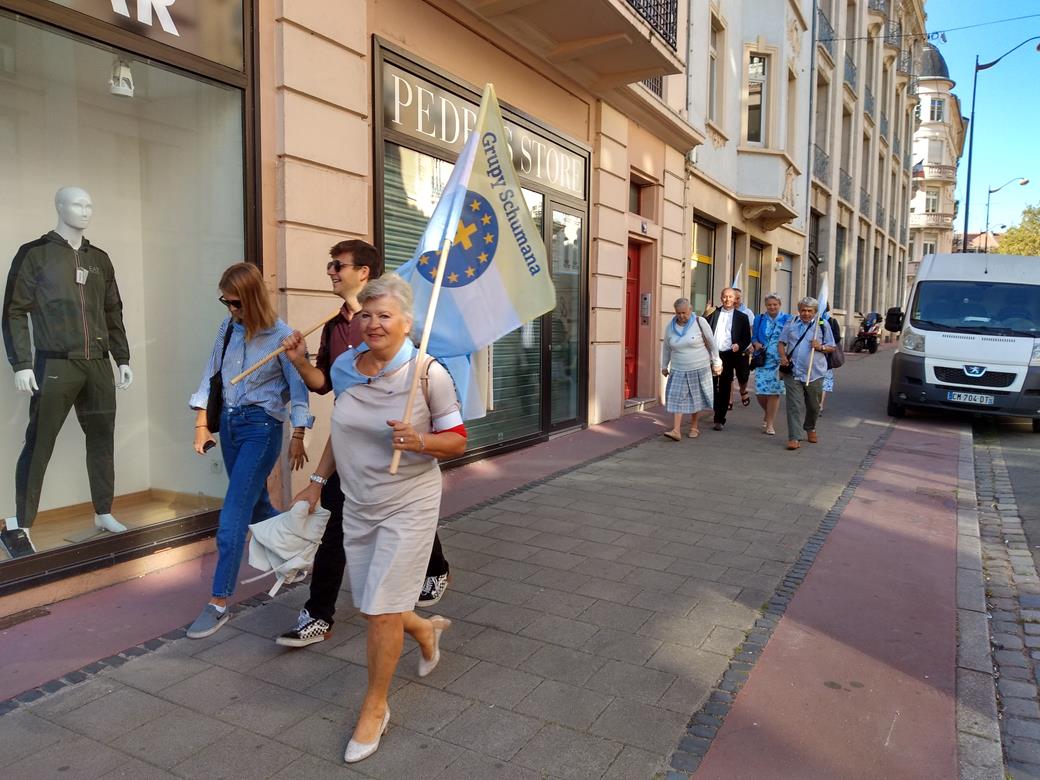 www.IMSchuman.com	                                       www.awpe.pl                            AWPE@IMSchuman.com
12
Animatorzy Wizerunku Polski w Europie
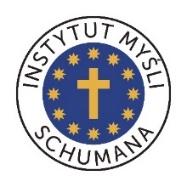 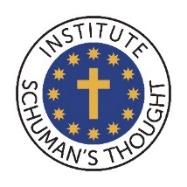 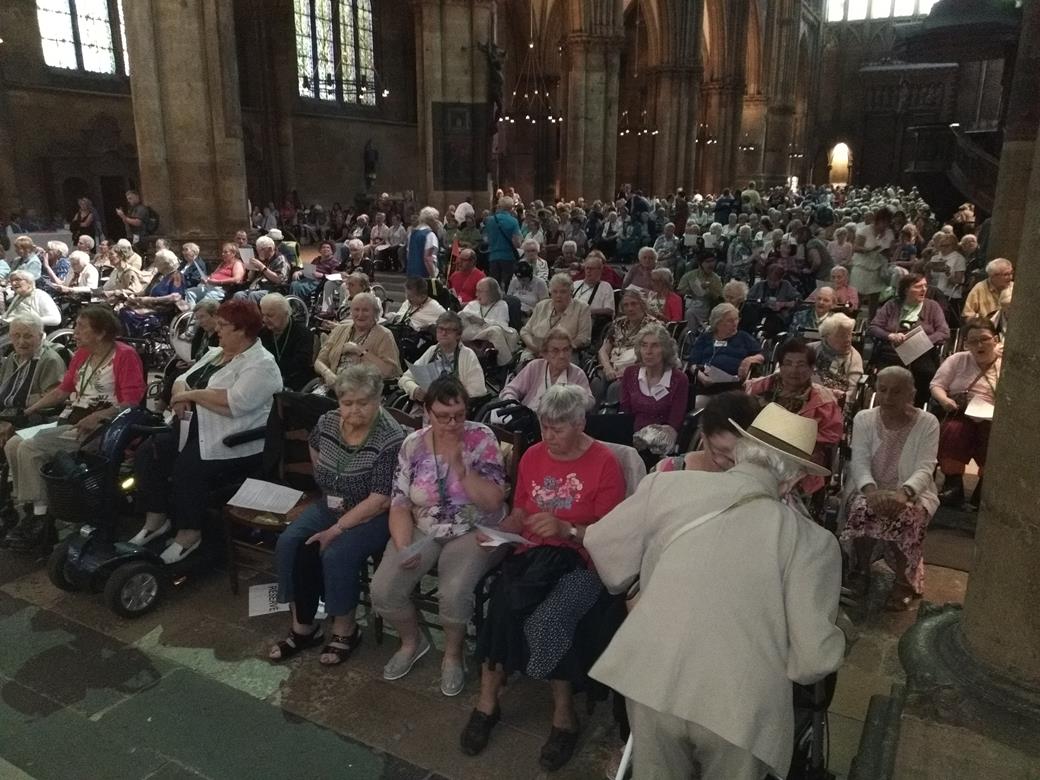 www.IMSchuman.com	                                       www.awpe.pl                            AWPE@IMSchuman.com
13
Animatorzy Wizerunku Polski w Europie
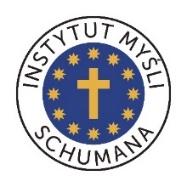 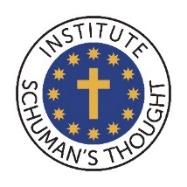 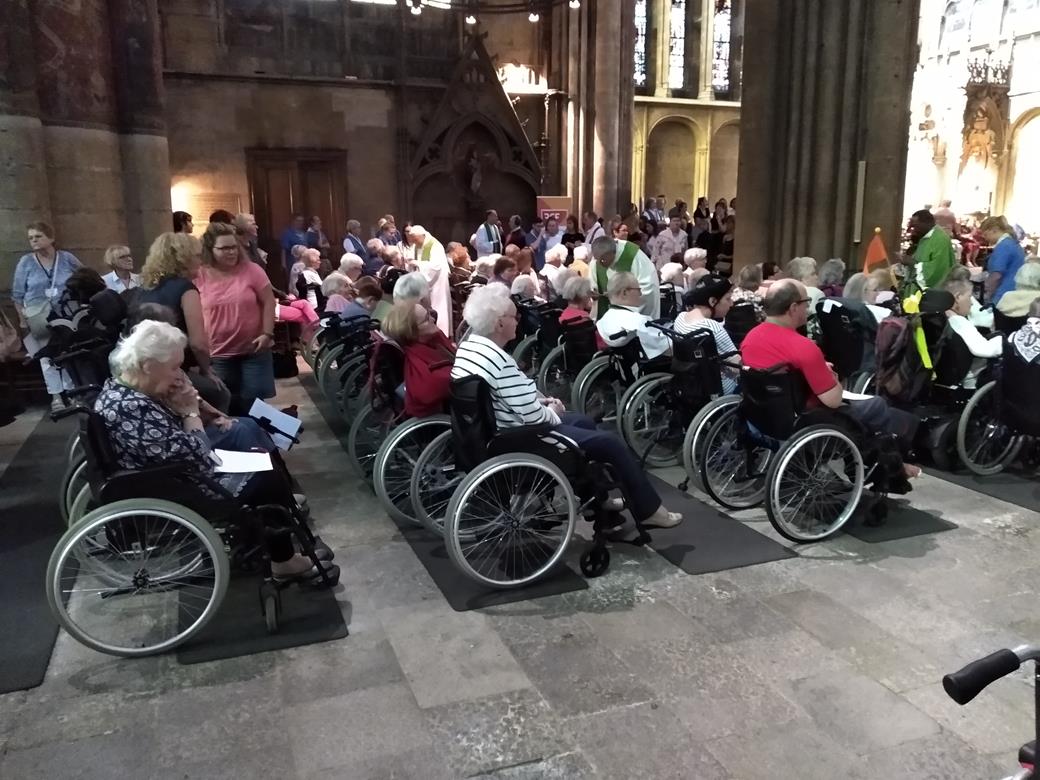 www.IMSchuman.com	                                       www.awpe.pl                            AWPE@IMSchuman.com
14
Animatorzy Wizerunku Polski w Europie
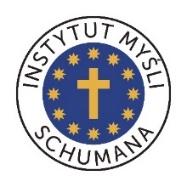 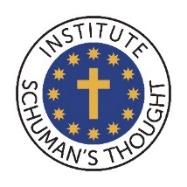 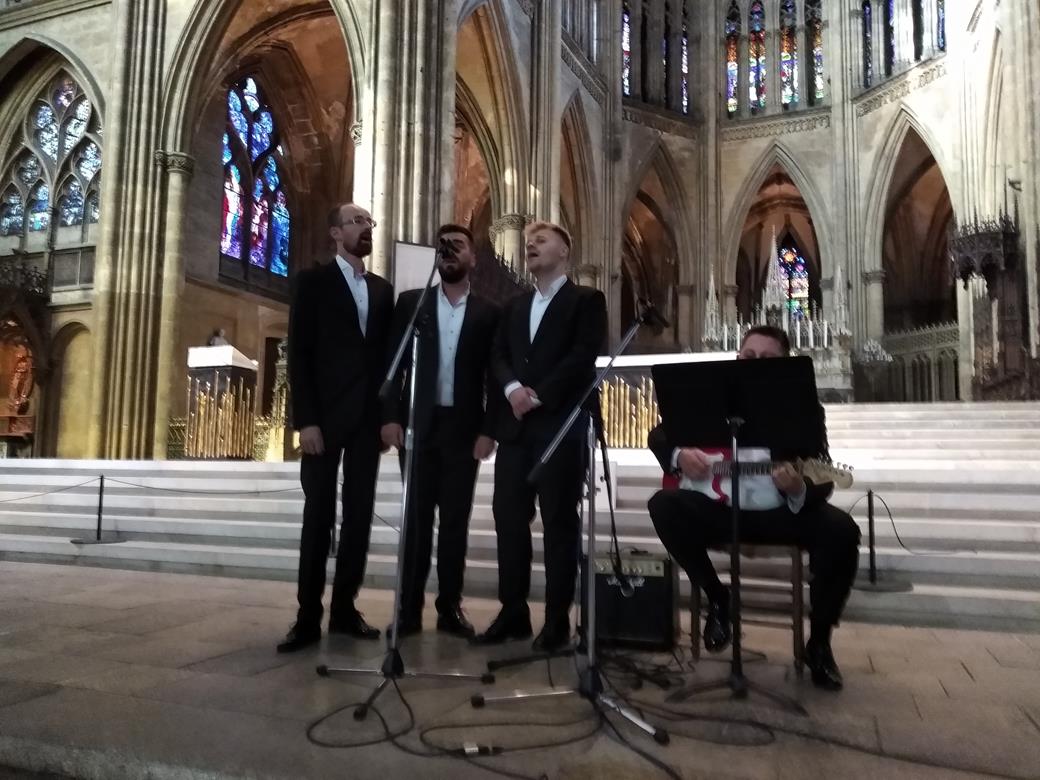 www.IMSchuman.com	                                       www.awpe.pl                            AWPE@IMSchuman.com
15
Animatorzy Wizerunku Polski w Europie
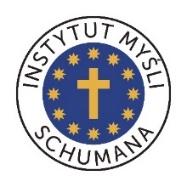 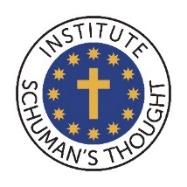 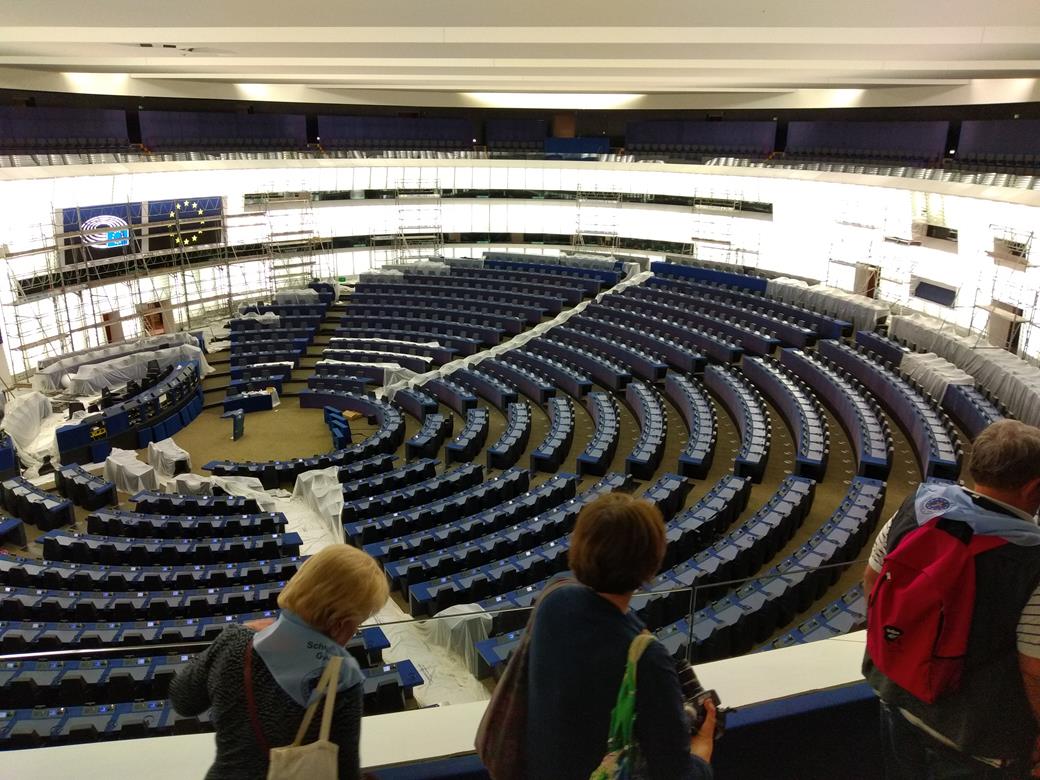 www.IMSchuman.com	                                       www.awpe.pl                            AWPE@IMSchuman.com
16
Animatorzy Wizerunku Polski w Europie
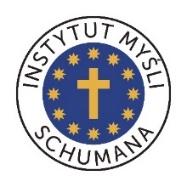 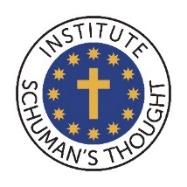 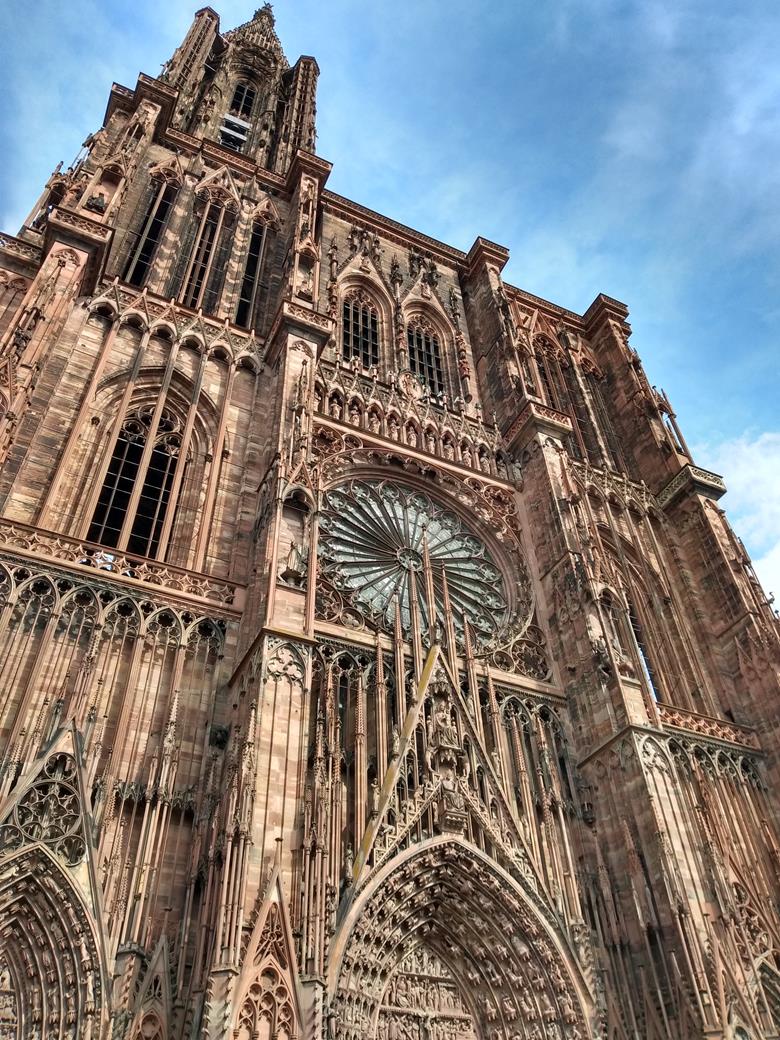 www.IMSchuman.com	                                       www.awpe.pl                            AWPE@IMSchuman.com
17
Animatorzy Wizerunku Polski w Europie
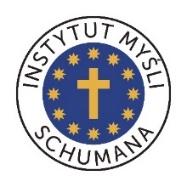 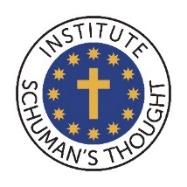 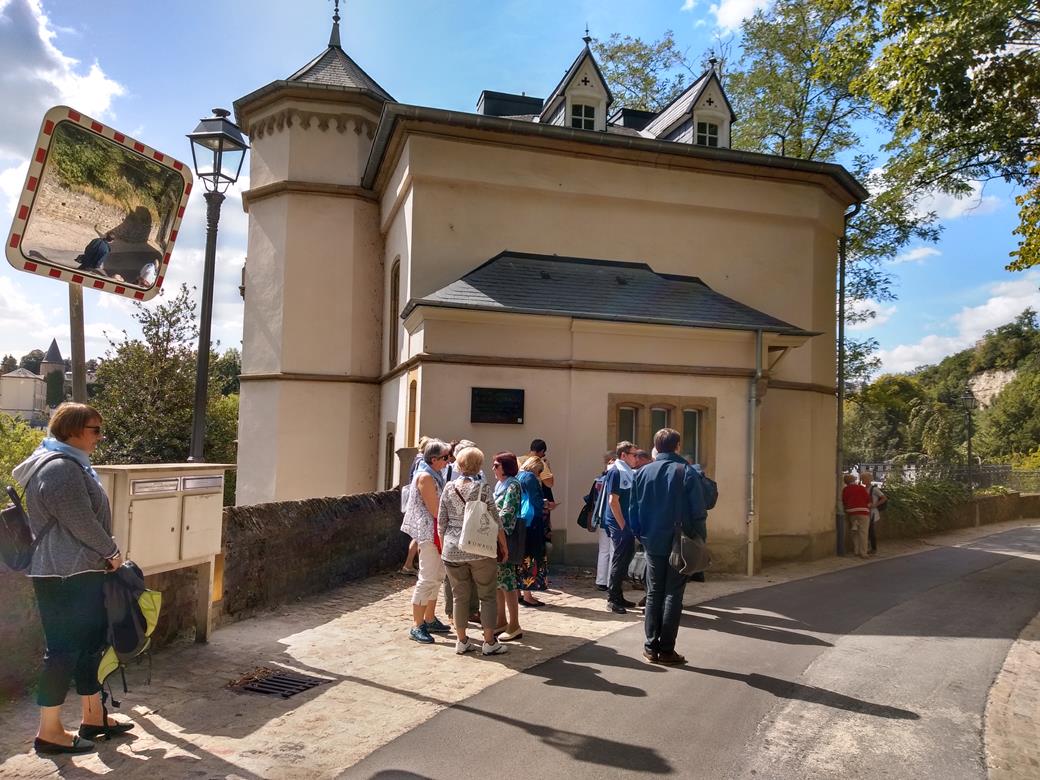 www.IMSchuman.com	                                       www.awpe.pl                            AWPE@IMSchuman.com
18
Animatorzy Wizerunku Polski w Europie
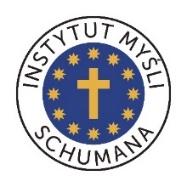 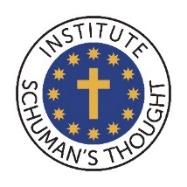 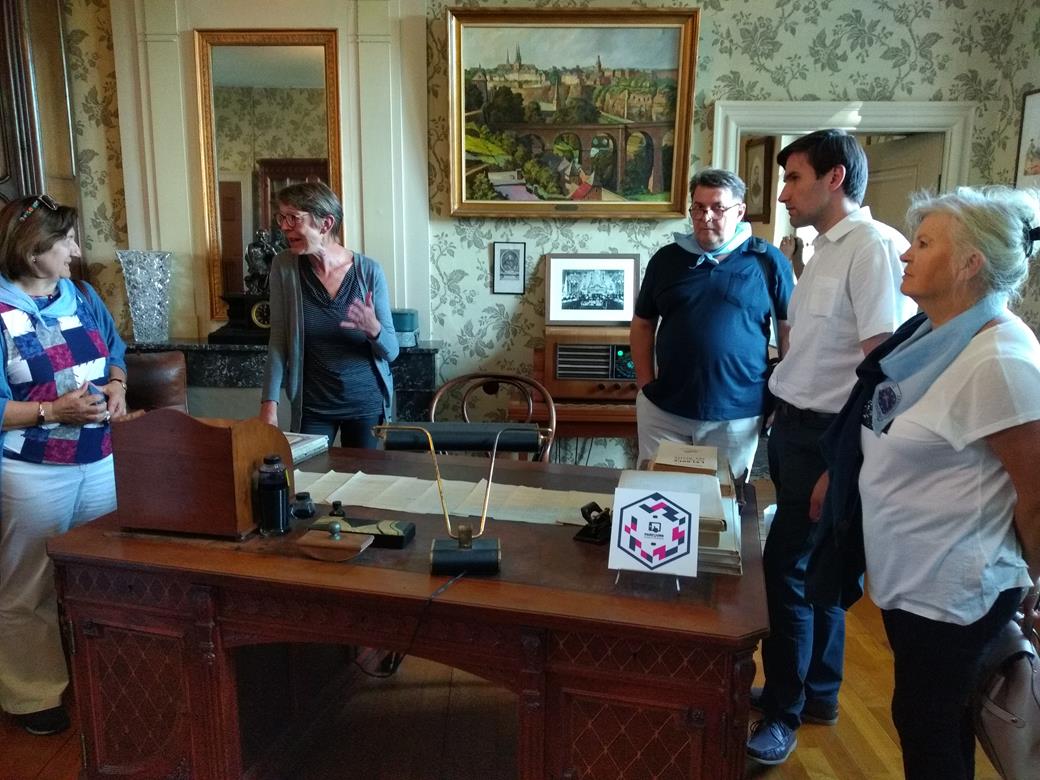 www.IMSchuman.com	                                       www.awpe.pl                            AWPE@IMSchuman.com
19
Animatorzy Wizerunku Polski w Europie
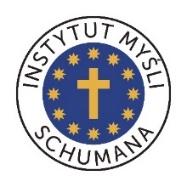 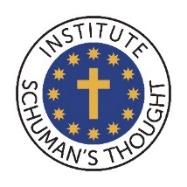 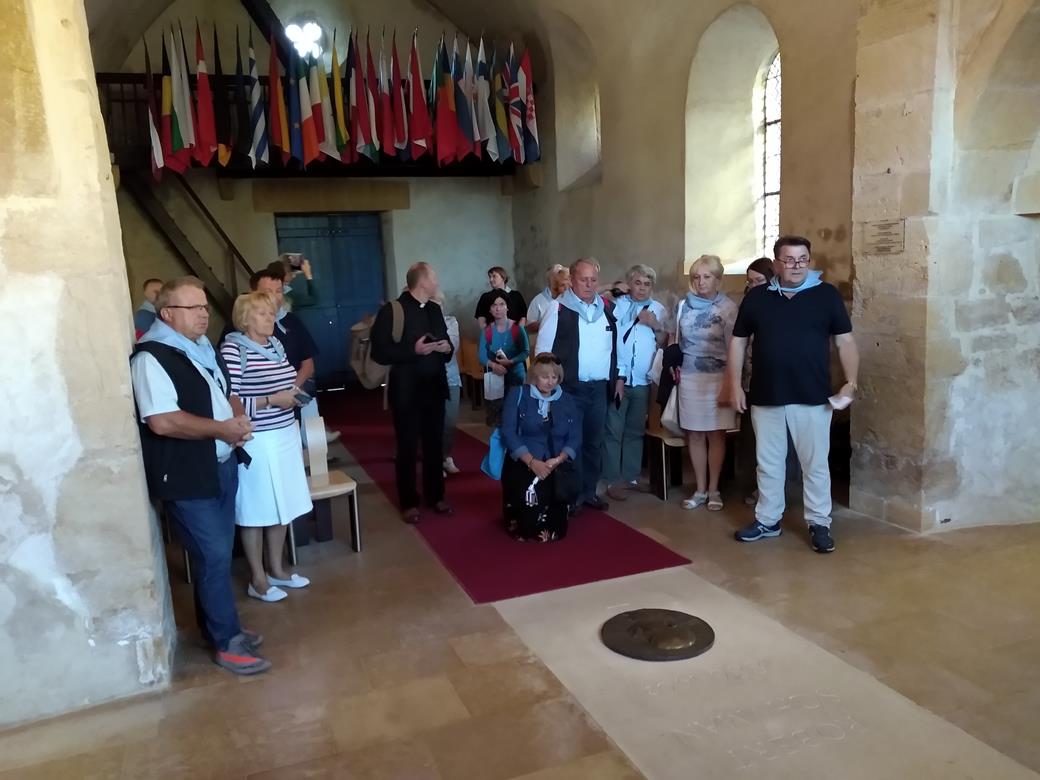 www.IMSchuman.com	                                       www.awpe.pl                            AWPE@IMSchuman.com
20
Animatorzy Wizerunku Polski w Europie
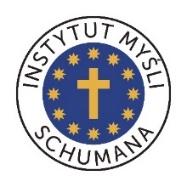 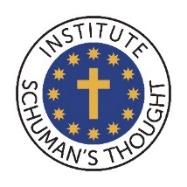 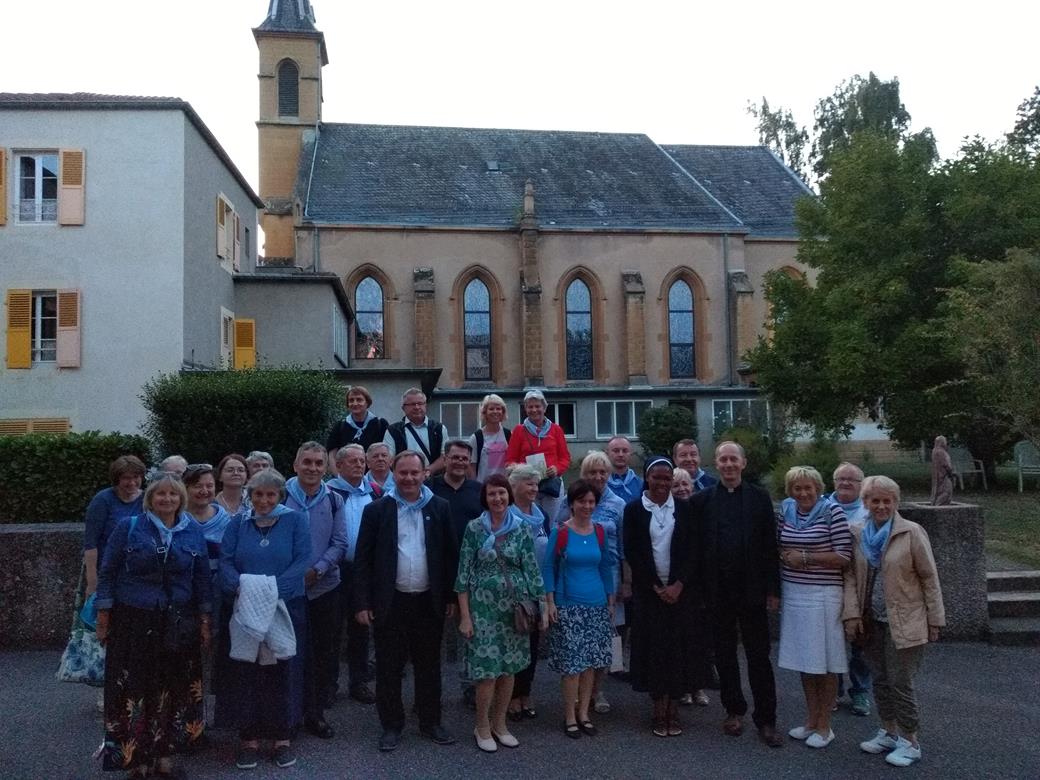 www.IMSchuman.com	                                       www.awpe.pl                            AWPE@IMSchuman.com
21
Animatorzy Wizerunku Polski w Europie
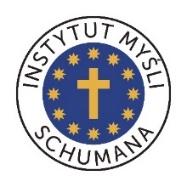 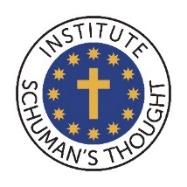 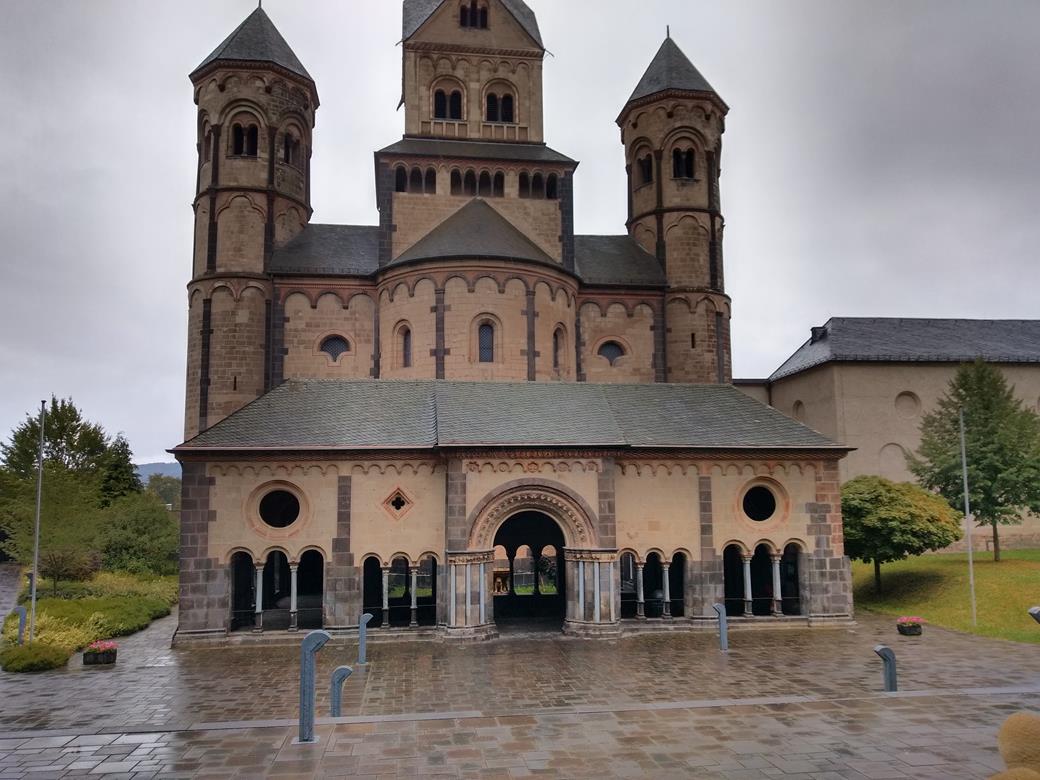 www.IMSchuman.com	                                       www.awpe.pl                            AWPE@IMSchuman.com
22
Animatorzy Wizerunku Polski w Europie
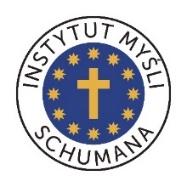 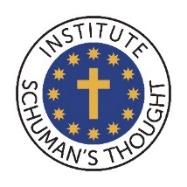 Podróż Śladami Schumana jako sposób na integracje środowisk pro Schumanowskich w Europie w ramach międzynarodowych Grup Schumana

Chcemy podróżować do Metz, Strasburga, Luksemburga i Maria Laach razem z obywatelami Trójmorza, ale również z mieszkańcami państw Zachodnich jak i nie należących do Unii Europejskiej. Wspólne Podróże zaowocują poznawaniem się, nawiązywaniem i budowaniem relacji. To z kolei zaowocuje powstawaniem międzynarodowych Grup Schumana, które będą w swoich krajach promować Wspólnotę Narodów Europy oraz wartości chrześcijańskie, które legły u podstawy powstania cywilizacji łacińskiej.
www.IMSchuman.com	                                       www.awpe.pl                            AWPE@IMSchuman.com
23
Animatorzy Wizerunku Polski w Europie
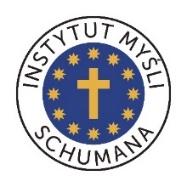 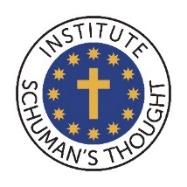 Idea i praktyczna realizacja projektu Wigilia bez Granic i Wielkanoc bez Granic.

Idea Wigilii bez Granic i Wielkanocy bez Granic polega na tym, że polskie rodziny zapraszają w okresie świątecznym do swych domów cudzoziemców, którzy pracują lub uczą się w Polsce. Jest to bardzo dobry moment, żeby przedstawiając naszą tradycję, kulturę, religię budować relacje i pomóc w ten sposób cudzoziemcom łatwiej zasymilować się z naszą kulturą. Relacje te są często rozwijane i kontynuowane na innych płaszczyznach jak również po powrocie cudzoziemców do swoich krajów. Te relacje również stanowią przyczynek do powstawania międzynarodowych Grup Schumana.
www.IMSchuman.com	                                       www.awpe.pl                            AWPE@IMSchuman.com
24
Animatorzy Wizerunku Polski w Europie
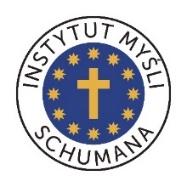 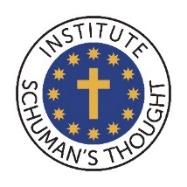 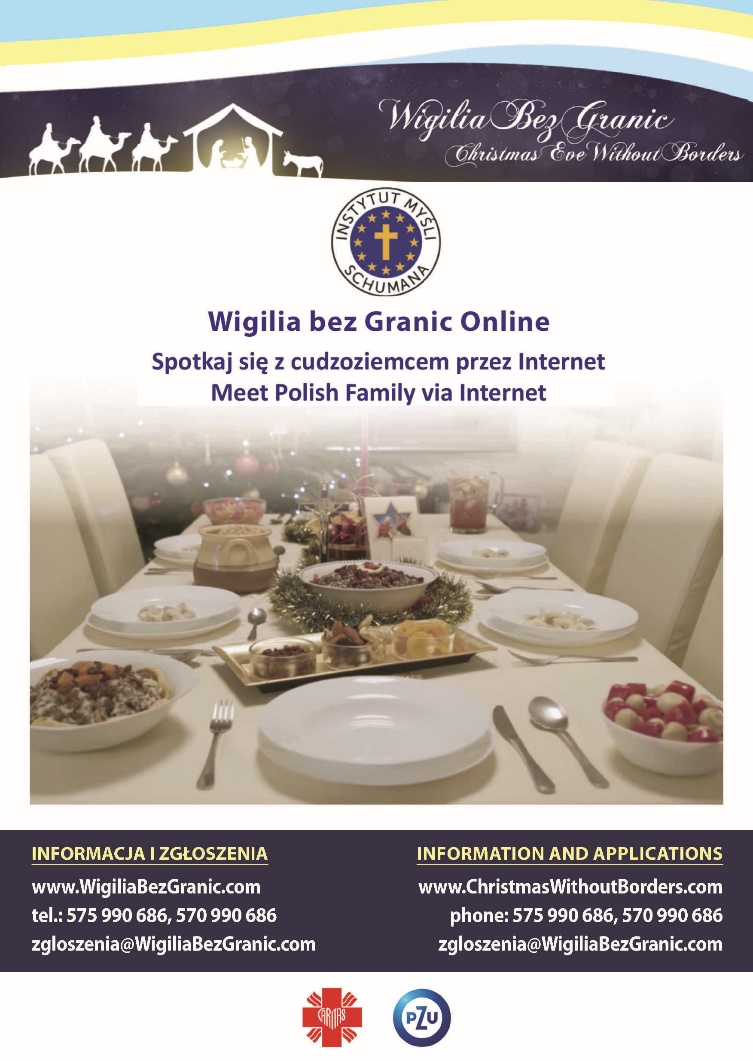 www.IMSchuman.com	                                       www.awpe.pl                            AWPE@IMSchuman.com
25
Animatorzy Wizerunku Polski w Europie
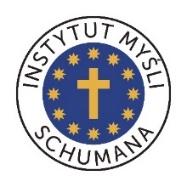 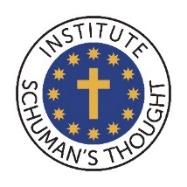 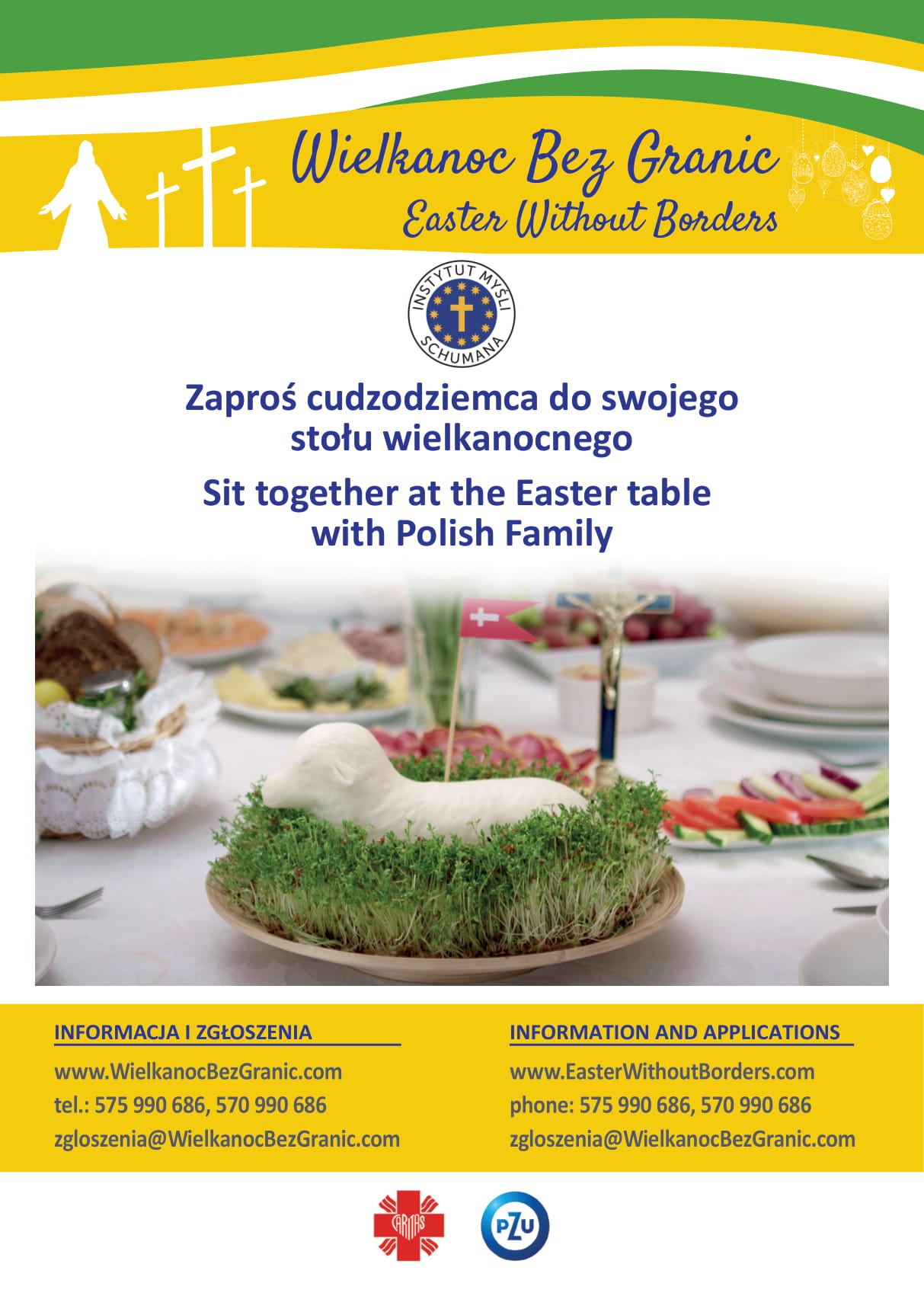 www.IMSchuman.com	                                       www.awpe.pl                            AWPE@IMSchuman.com
26
Animatorzy Wizerunku Polski w Europie
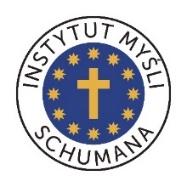 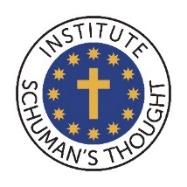 https://www.youtube.com/watch?v=HgyGNF1oeAY
www.IMSchuman.com	                                       www.awpe.pl                            AWPE@IMSchuman.com
27
Animatorzy Wizerunku Polski w Europie
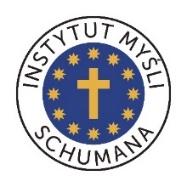 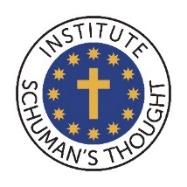 https://www.youtube.com/watch?v=UBP2651yibU
www.IMSchuman.com	                                       www.awpe.pl                            AWPE@IMSchuman.com
28
Animatorzy Wizerunku Polski w Europie
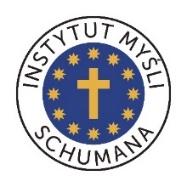 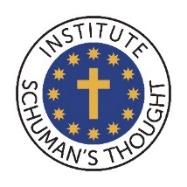 DZIĘKUJĘ ZA UWAGĘ 
I ZAPRASZAM DO DYSKUSJI
www.IMSchuman.com	                                       www.awpe.pl                            AWPE@IMSchuman.com
29